Massamedia H5, 6 en 7
H5 De overheid en de gedrukte media
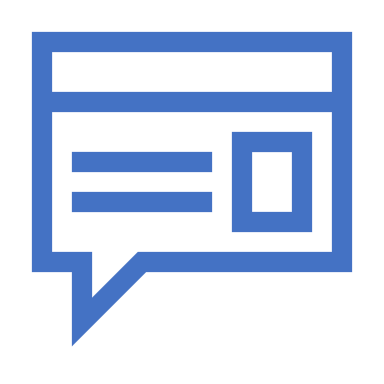 Welke rol speelt de vrijheid van meningsuiting in het mediabeleid?
Op welke manier zorgt de overheid voor pluriformiteit?
Grondwet – Persvrijheid – Democratie

	https://www.youtube.com/watch?v=tgQzRNSTjIw

Niet alles mag in Nederland qua persvrijheid:
Discriminatie
Onzedelijkheid
Onwaarheden
Opruien: aanzetten tot haat of geweld
Vrijheid van meningsuiting
Pluriformiteit =
Als er veel verschillende massamedia is. Kijkers, lezers moeten veel te kiezen hebben.

	Verschillende maatschappelijke groepen als ouders, jongeren, moslims etc moeten hun stem kunnen laten horen.

	De overheid stimuleert pluriformiteit - subsidies
Als grote uitgevers meerdere media gaan uitgeven.
Grote uitgevers als Sanoma, Telegraaf Media groep, Wegener etc

Overheid grijpt alleen in als 
de pluriformiteit in gevaar komt
als de media zich niet aan de wet houden
Persconcentratie
Oefenen met deze lesstof
Maken vraag 10, 11, 12 en 14

Klaar? Maak de rest van de vragen van dit hoofdstuk.
H6 Kijkcijfers en overheidsregels
Mediawet
NOS en NTR
Zijn geen verenigingen met betalende leden maar rechtstreeks opgericht door de overheid.
Daarom wordt hun taak precies omschreven in de Mediawet

NOS: taak om brede en onafhankelijke nieuwsvoorziening te brengen bijv. Koningsdag, dodenherdenking, journaal, etc.
NTR: taak om vooral programma’s over kunst en cultuur, minderheden, jeugd, educatie en achtergrondjournalistiek te brengen bijv. Klokhuis, Schooltv, Nieuwsuur.
Regels commerciele zenders
Socialiserende functie van de media= 

	Het aanleren van waarden, normen en andere kenmerken die er binnen een samenleving bestaan.

	Socialisatie vindt plaats door ouders, andere familieleden, vrienden, school maar ook door 

	DE MEDIA
H7 De macht van de media
Stereotypen & vooroordelen
https://www.youtube.com/watch?v=Fehpn1JJ6q8 

Voorbeelden: 
films en series -> happy end
Tijdschriften -> Photoshop
Spelprgramma’s -> materialisme
Actualiteitenprogramma’s -> Westerse wereld
Reclames -> ideaalbeelden en rolpatronen
De macht van de media
Injectienaaldtheorie -> manipulatie en indoctrinatie
Multi-step-flowtheorie -> opinieleiders
De media als betekenisverlener 
De theorie van de selectieve perceptie -> jouw referentiekader bepaalt welke invloed je toelaat
De agendatheorie -> waar we over praten

https://www.youtube.com/watch?v=X9wRT1Tz6wM
Beinvloedingstheorieën
Wees mediawijs!
Stel jezelf de volgende vragen bij gebruik van media:
Hoe betrouwbaar is deze informatie?
Hoe ga ik om met mijn persoonlijke gegevens?
Hoeveel verschillende media gebruik ik voordat ik mijn mening vorm?
Wat is de ‘kleur’ van een medium?
Lesstof oefenen met de volgende vragen
Vraag 10, 11, 13, 14 en 16

Klaar met bovenstaande vragen? Ga verder met de overige vragen.